Steve Jobs
24.02.1955 – 5.09.2011
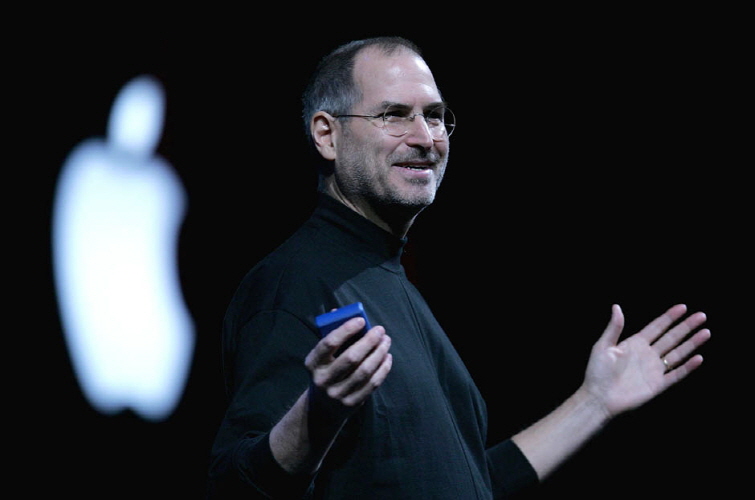 Стивен Пол Джобс (Steven Paul Jobs), американский изобретатель, предприниматель и сооснователь корпорации Apple, родился 24 февраля 1955 года в Сан-Франциско, штат Калифорния.
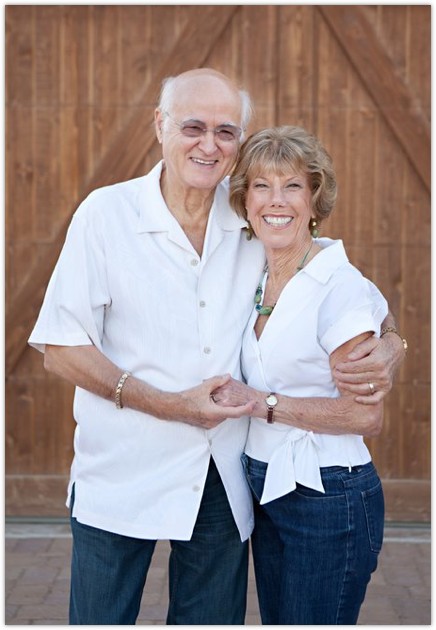 Абдулфаттах Джандали и Джоан Симпсон, биологические родители Стива, отдали ребенка на усыновление и он вырос в приемной семье, где его родителями стали Пол и Клара Джобс.
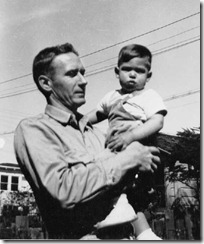 (Пол и Клара Джобс)
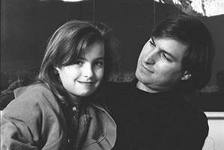 В 1991 году Стив женился на Лорин Пауэлл.
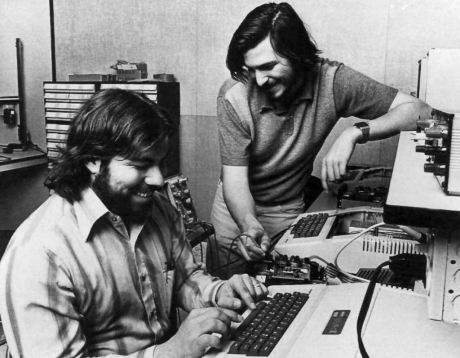 Стив окончил школу в городке Купертино, штат Колифорния. После уроков он посещал лекции, проводимые компанией Hewlett-Packard. Там он познакомился со Стивом Возняком и работал с ним на летних каникулах.
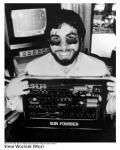 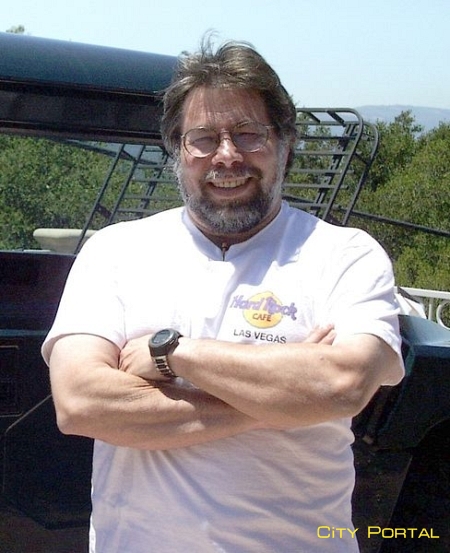 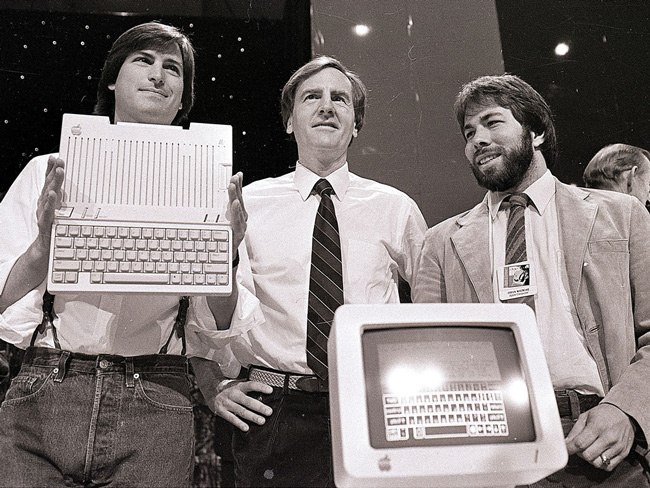 Стив Джобс, Стив Возняк и Рональд Уэйн основали компанию Apple в 1976 году. Первоначально они занимались сборкой и продажей компьютеров.
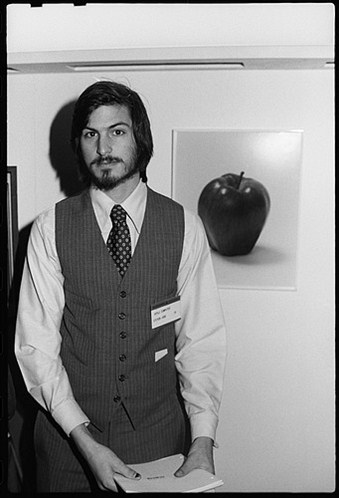 Джобс представил компьютер Macintosh с графическим интерфейсом пользователя, который стал первым коммерчески выгодным маленьким компьютером.
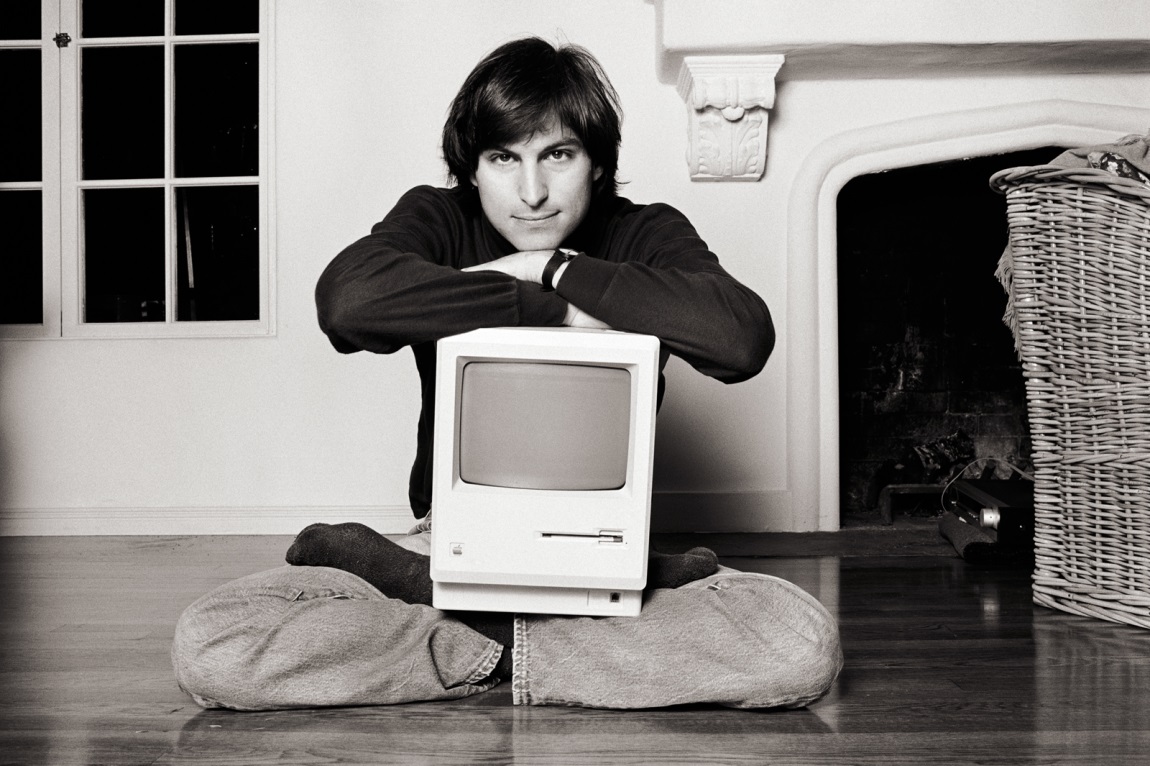 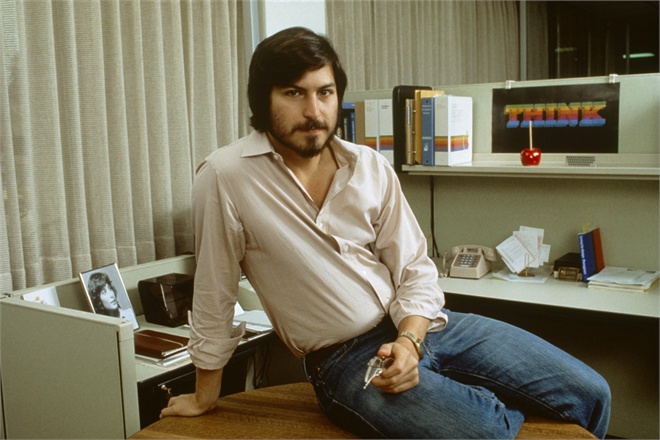 «…Технологии неотделимы от гуманитарных наук – и это утверждение как никогда справедливо для устройств посткомпьютерной эпохи. Конкуренты пытаются нащупать оптимальный баланс в новых моделях персональных компьютеров. Это не тот путь, который выбирает Apple, – на самом деле, будущее за посткомпьютерными устройствами, которые понятнее и проще привычных ПК».
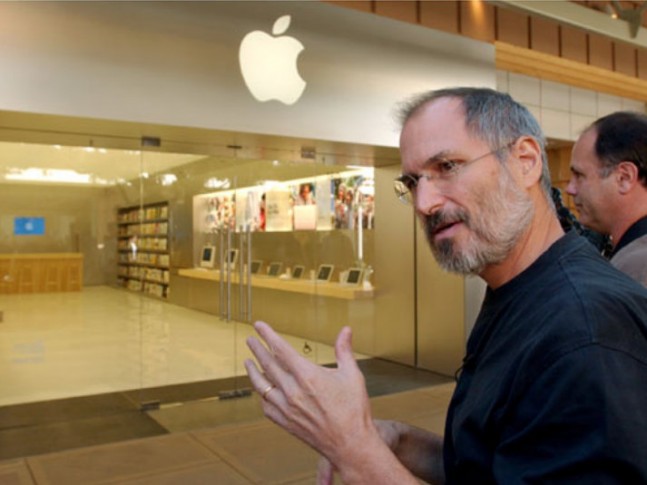 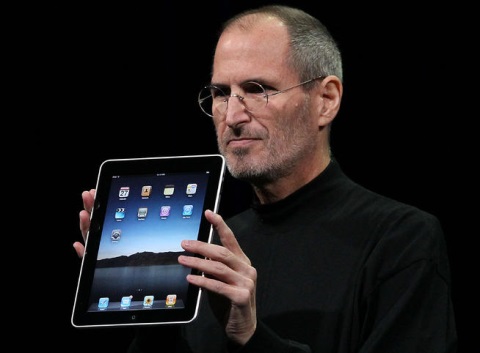 27 января 2010 года на презентации в Сан-Франциско Джобс представил iPad – интернет-планшет компании Apple
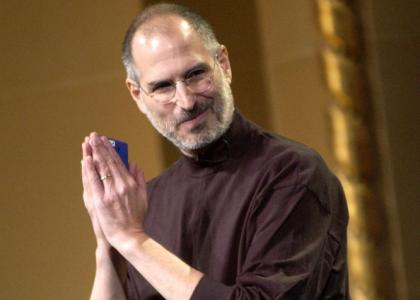 Со времен путешествия в Индию Джобс оставался буддистом и не употреблял в пищу мясо животных. Восточная философия нашла отражение в его мировоззрении и отношении к жизни и смерти
«Помнить, что я скоро умру, — великолепный инструмент, который помог мне принять все самые важные решения в жизни. Мысль о скорой смерти — лучший способ избавиться от иллюзии, что тебе есть что терять. Ты уже будто голенький, и нет причины не следовать за своим сердцем. Смерть — это лучшее изобретение жизни». 
(Выступление перед студентами в Стэнфорде, 2005 год)
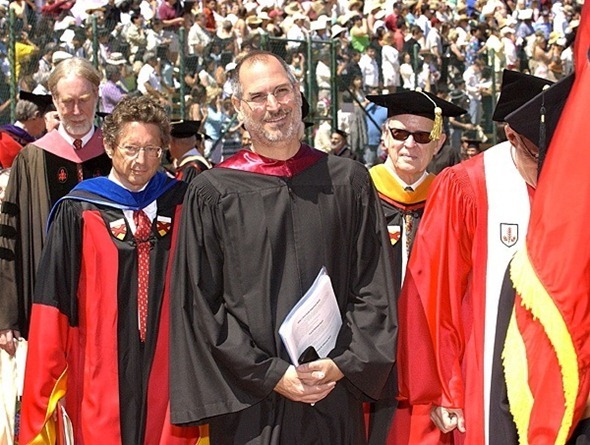 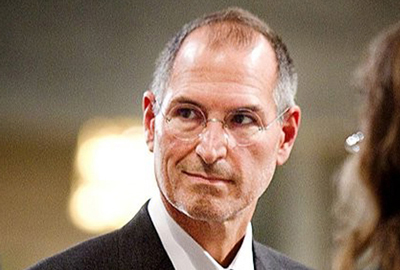 Летом 2004 года Джобс сообщил сотрудникам корпорации Apple о том, что у него был диагностирован рак поджелудочной железы.
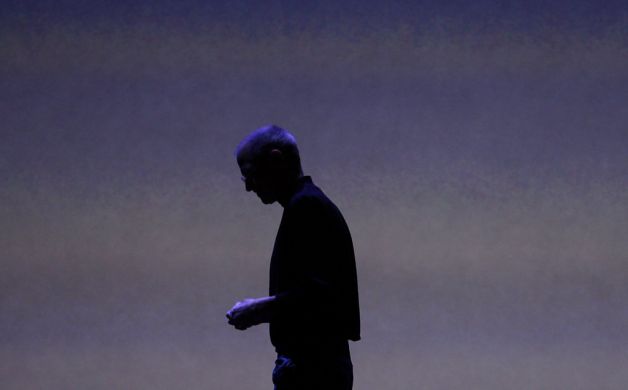 24 августа 2011 года Джобс в открытом письме объявил о своем уходе с поста CEO Apple
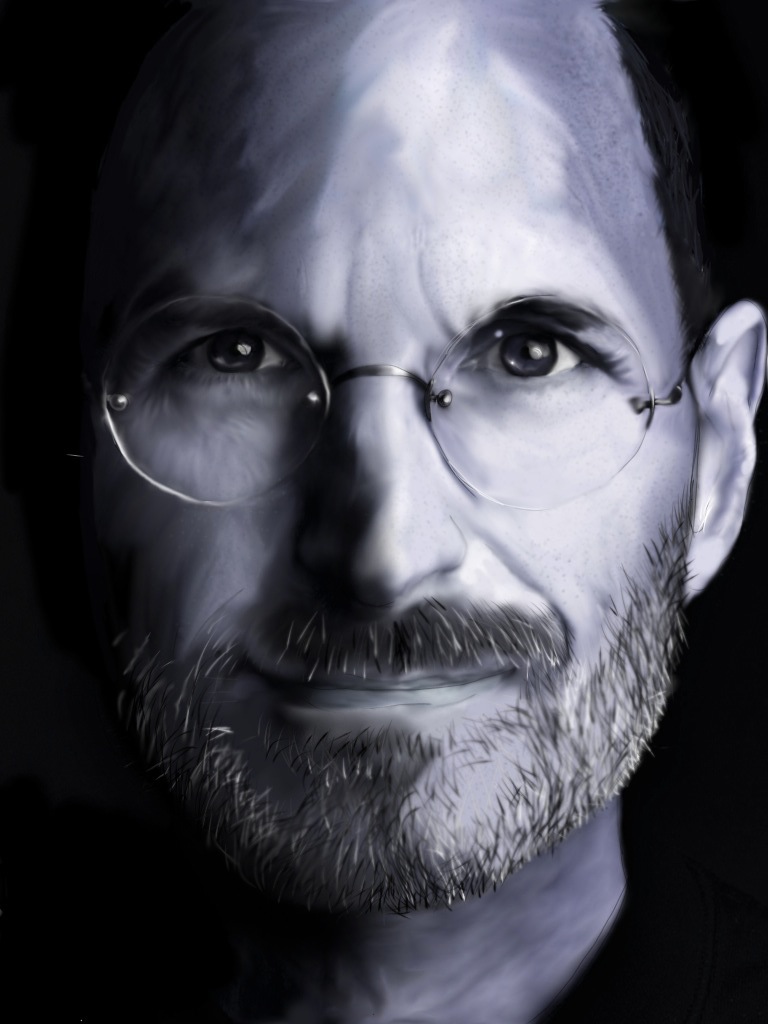 Стив Джобс скончался 5 октября 2011 года в возрасте 56 лет. 
Узнав о его смерти, многие американцы приходили к магазинам сети Apple Store, зажигали свечи и оставляли цветы и открытки с соболезнованиями.
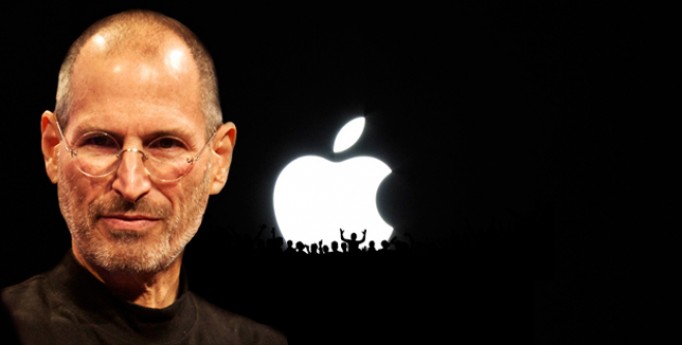 Стив Джобс был не просто успешным руководителем одной из крупнейших компаний мира, но и гением IT-индустрии, который блестяще претворял в жизнь смелые идеи, казавшиеся многим безумными. Его вклад в развитие компьютерных технологий неоценим, но уже сейчас можно отметить несколько революционных достижений, свершившихся благодаря Джобсу: доступные смартфоны, интернет-планшет iPad – возможный «убийца» ПК и уникальная бизнес-модель корпорации Apple, сделавшая ее одной из успешнейших компаний в мире.